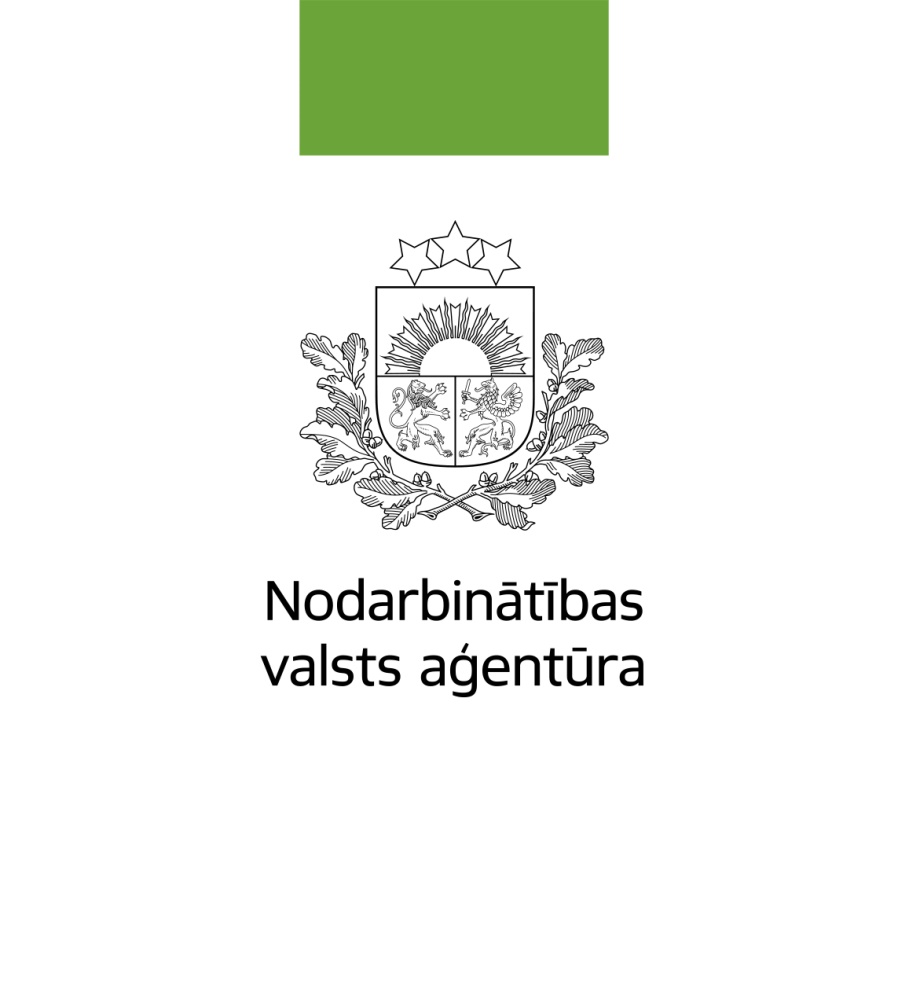 Nodarbinātības valsts aģentūrasatbalsts romu tautības pārstāvjiem
Eksperte Jeļena Šaitere
Pakalpojumu departamenta
Darba meklēšanas atbalsta nodaļa
10.06.2020., Rīga
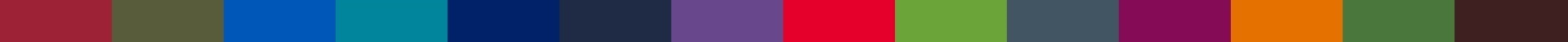 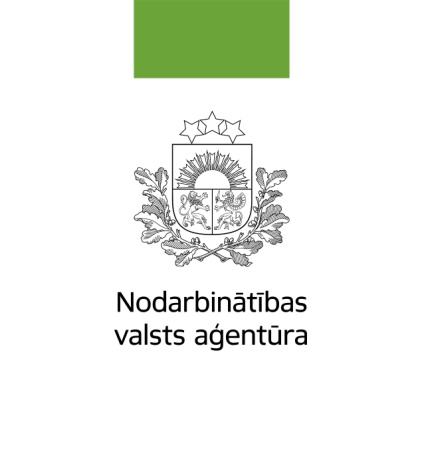 Romu tautības bezdarbnieku statistiskais portrets (01.05.2020.)
NVA reģistrēto romu tautības bezdarbnieku skaits - 574
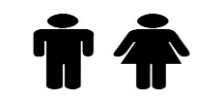 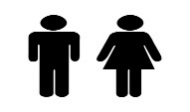 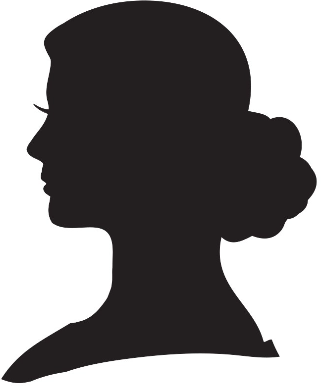 Profils
Sieviete vecumā 30-49
gadi ar izglītību, kas zemāka par pamatizglītību.

Bezdarba ilgums – līdz 6 mēnešiem
542 klientiem nav iegūta izglītība konkrētā profesijā
* - viens klients nav norādījis savu izglītību
220
38%
354
62%
10.06.2020., Rīga
NVA atbalsts romu tautības pārstāvjiem  |  2
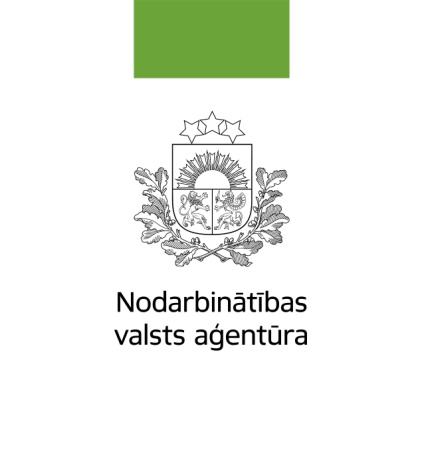 NVA romu tautības reģistrētie bezdarbnieki un NVA reģistrētie bezdarbnieki salīdzinājumā pa mērķa grupām (01.05.2020.)
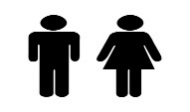 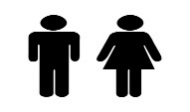 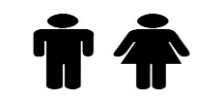 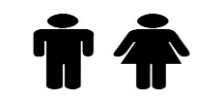 574
72 917
220
33 088
354
39 829
Ilgstošie bezdarbnieki no romu tautības reģistrētajiem bezdarbniekiem ir 34% salīdzinājumā ar 17% ilgstošajiem bezdarbniekiem no kopēja bezdarbnieku skaita.
Bezdarbnieki vecumā 15 – 24 gadi no romu tautības reģistrētajiem bezdarbniekiem ir 12% salīdzinājumā ar 7% bezdarbniekiem vecumā 15 – 24 gadi no kopēja bezdarbnieku skaita.
10.06.2020., Rīga
NVA atbalsts romu tautības pārstāvjiem |  3
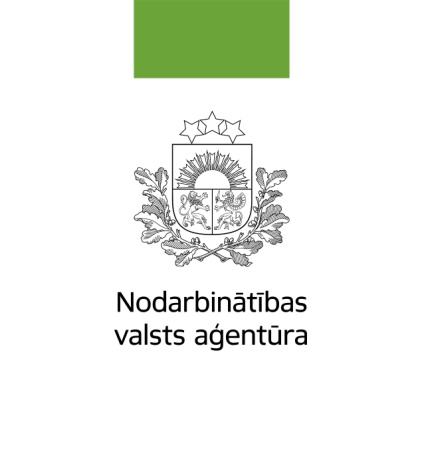 Romu tautības bezdarbnieku dalība NVA pasākumos 2020. gada 4 mēnešos
Piezīme: bezdarbnieks var piedalīties vairākos pasākumos
10.06.2020., Rīga
NVA atbalsts romu tautības pārstāvjiem |  4
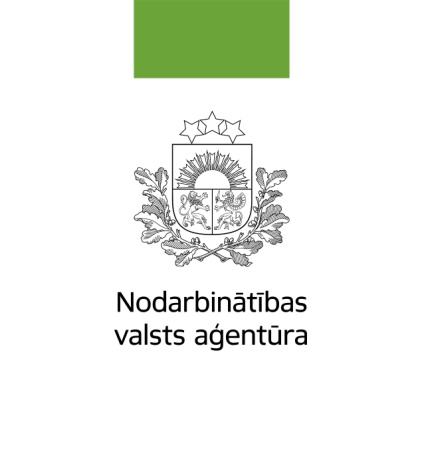 Romu tautības bezdarbnieku iekārtošanās darbā 2020. gada 4 mēnešos
Profesiju TOP 25
2020. gadā 4 mēnešos darbā iekārtojās 47 romu tautības bezdarbnieki.

Vairākums iekārtojās darbā vienkāršajās profesijās.

Vairāk iekātojās tādās nozarēs kā ražošana, tirdzniecība, būvniecība.
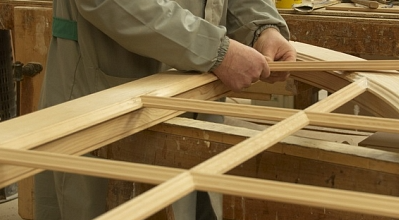 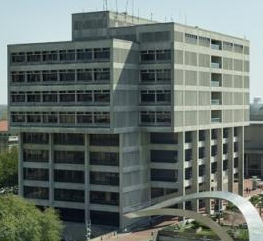 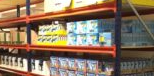 10.06.2020., Rīga
NVA atbalsts romu tautības pārstāvjiem |  5
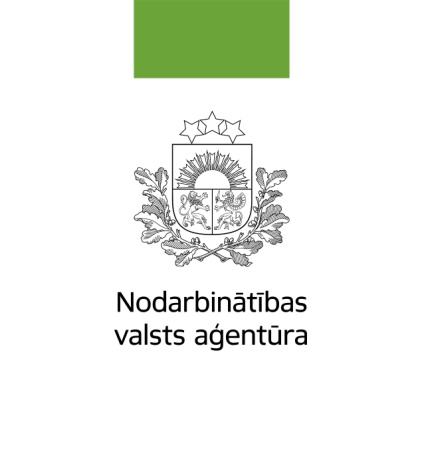 NVA novērojumi un secinājumi par romu tautības bezdarbniekiem
Iespējas darba tirgū samazina:
Zemais izglītības līmenis;
Darba pieredzes neesamība;
Darba pieredze neliela vai iegūta pirms vairākiem gadiem.

Lai palīdzētu izprast darba tirgus prasības un veicinātu iekārtošanos patstāvīgajā darbā, NVA piedāvā piedalīties dažādos aktīvajos nodarbinātības pasākumos;

Šī gada 4 mēnešos visvairāk dalības ir šādos pasākumos: algotie pagaidu sabiedriskie darbi, atbalsta pasākumi ilgstošajiem bezdarbniekiem un apmācību pasākumi;

Karjeras konsultācijās tiek sniegta palīdzība darba meklēšanas iemaņu apguvei.
10.06.2020., Rīga
NVA atbalsts romu tautības pārstāvjiem |  6
[Speaker Notes: Romu tautības bezdarbnieku izglītības līmenis ierobežo iespējas darba tirgū, jo ar pamatizglītību un zemāku par pamata izglītību ir iespēja iekārtoties darbā pārsvarā vienkāršās profesijās; 
ja bezdarbniekam nav darba pieredzes, tā ir salīdzinoši neliela vai iegūta pirms vairākiem gadiem, tas var sašaurināt izpratni par darba tirgu un mazināt darba iespēju diapazonu;
NVA piedāvā romu tautības bezdarbniekiem piedalīties dažādos aktīvajos nodarbinātības pasākumos, lai palīdzētu izprast darba tirgus prasības un veicinātu iekārtošanos patstāvīgajā darbā;
Romu tautības bezdarbnieki šī gada 4 mēnešos visvairāk piedalījušies tādos NVA pasākumos kā algotie pagaidu sabiedriskie darbi (tā ir iespēja iegūt un uzturēt darba iemaņas) un atbalsta pasākumos ilgstošajiem bezdarbniekiem (iespēja izmantot mentora pakalpojumus – praktisku atbalstu darba iekārtošanās jautājumos), kā arī apmācību pasākumos;
Karjeras konsultācijās tiek sniegta palīdzība darba meklēšanas iemaņu apguvei (veidotas darba meklēšanas stratēģijas, sagatavoti pieteikuma dokumenti – CV un/vai motivācijas vēstules, pievērsta uzmanība komunikācijai darba intervijā), kā arī risināti profesionālās izvēles jautājumi (t.sk. izglītības turpināšanas iespējas).]
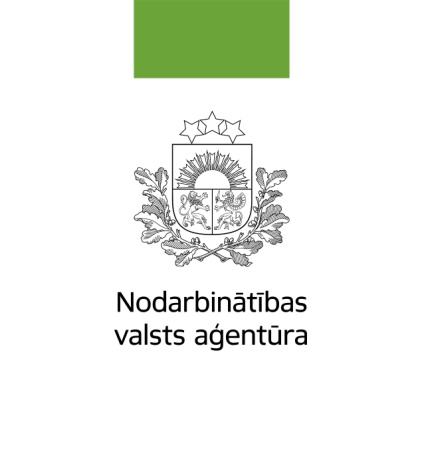 Paldies par uzmanību!
Eksperte Jeļena Šaitere
Pakalpojumu departamenta
Darba meklēšanas atbalsta nodaļa
10.06.2020., 
Rīga
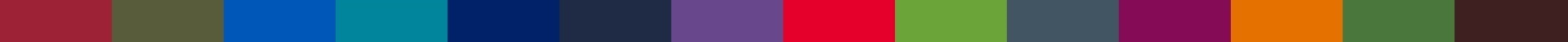